ACADEMIC RESEARCH POSTER TEMPLATE
Subtitle for Academic Research Poster (42x40 inches)
Your names and the names of the people who contributed to this presentation
Introduction
ullamcorper ac augue. Donec semper Mauris orci mi, varius id diam id, egestas auctor di enim. Praesent ut massa nibh. Duis purus et en eque, facilisis cursus ultrices vel, ultrices ullamcorper ac augue. Donec semper
Conclusion
Mauris orci mi, varius id diam id, egestas auctor enim. Praesent ut massa nibh. Duis purus neque, facilisis cursus ultrices vel, ullamcorper ac augue Mauris orci mi, varius id diam id, egestas auctor enim. Praesent ut massa nibh. Duis purus neque, facilisis tristique quis augue scelerisque. Donec semper lorem:
Sed Risus Nibh: CiIn nisl quam, aliquet sed nibh sitamet, faucibus placerat dui augue scelerisque. 
Curabitur Accumsan Nulla: Fusce quis augue urna scelerisque, luctus rum sed, ut dolor in pulvinar in eros.
 Elementum Orci Dignissim: Proin semper ipsum finibus quam tempor, vitae.
Curabitur Accumsan Nulla: Fusce quis augue urna scelerisque, luctus rum sed.
Data Analysis 
Mauris orci mi, varius id diam id, egestas auctor enim. Praesent ut massa nibh. Duis purus neque, facilisis cursus ultrices vel, ullamcorper ac augue [See Figure A]. Done:
Sed in risus nibh. In nisl quam, aliquet sed nibh sitamet, faucibus placerat dui.
Fusce quis augue scelerisque, luctus rum sed, ut dolor. pulvinar urna in eros posuere. 
in elementum orci dignissim. Proin semper
Sed in risus nibh. In nisl urna scelerisque, luctus rum sed, ut quam, aliquet sed.
nibh sitamet, faucibus placerat dui urna scelerisque, luctus rum sed, ut.
Methods
Mauris orci mi, varius id diam id, egestas auctor enim. Praesent ut massa nibh. Duis purus neque, facilisis cursus ultrices vel, ullamcorper ac augue. Donec semper lorem vitae urna pulvinar, in congue massa tristique:
MAURIS ORCI VARIUS ID DIAM
Sed in risus nibh. In nisl quam, aliquet sed nibh sitamet, faucibus placerat dui. 
Fusce quis augue scelerisque, luctus rum.
EUISMOD JUSTO VITAE PURUS
Proin semper ipsum donec semper Finibus quam tempor, vitae consectetur.
Sed in risus nibh. In nisl quam, aliquet sed nibh sitamet, faucibus placerat dui. 
ipsum finibus luctus rum sed quam tempor.
Results
Mauris orci mi, varius id diam id, egestas auctor enim. Praesent ut massa nibh. Duis purus neque, facilisis cursus ultrices vel, ullamcorper ac augue. Donec semper lorem vitae urna pulvinar.
Sed in risus nibh. In nisl quam, aliquet sed nibh sit amet, faucibus placerat dui. Fusce quis augue scelerisque, luctus rum sed, porta ut dolor. In
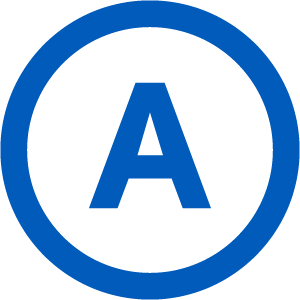 Figure A: neque dignissim, and in aliquet nisl et umis.
Graphic Elements
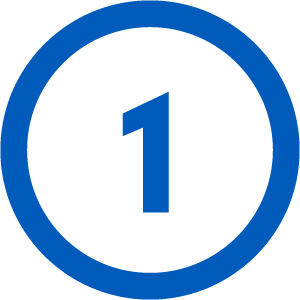 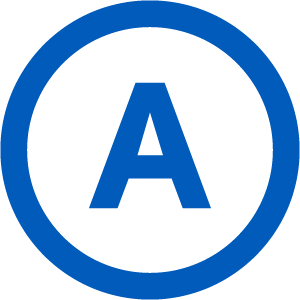 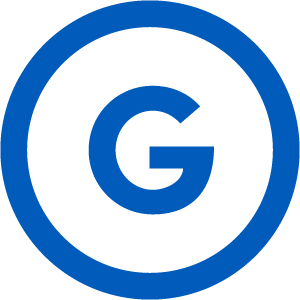 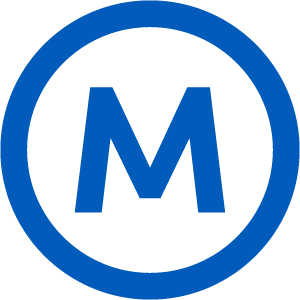 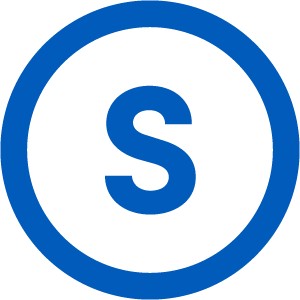 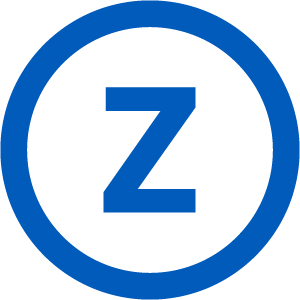 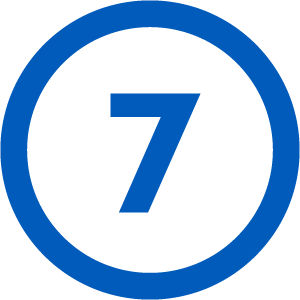 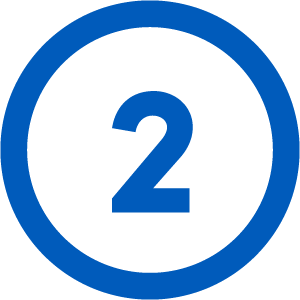 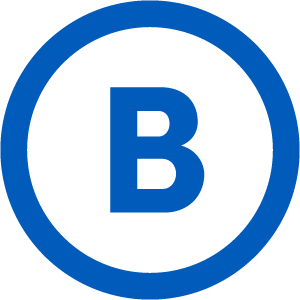 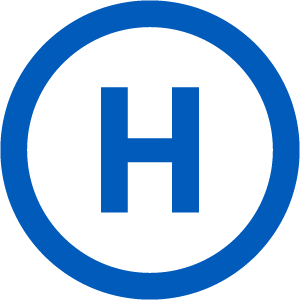 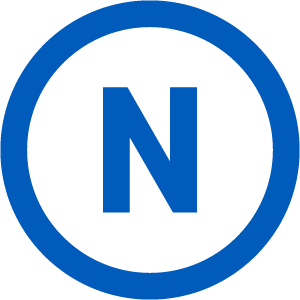 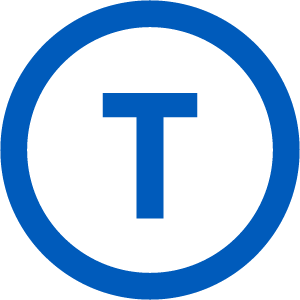 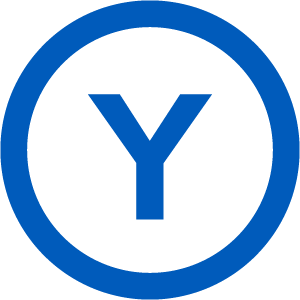 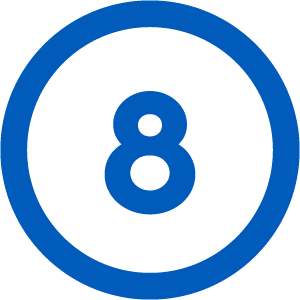 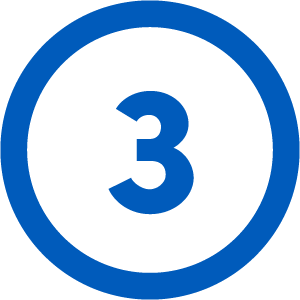 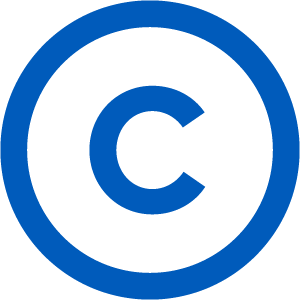 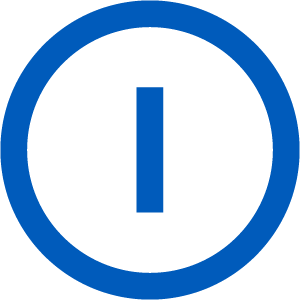 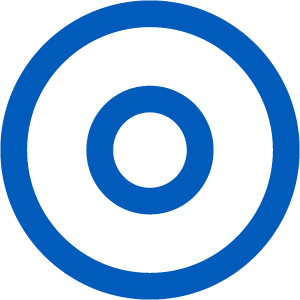 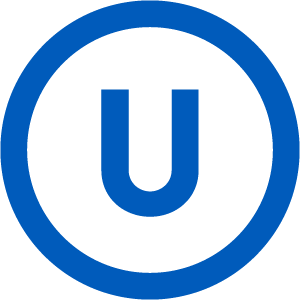 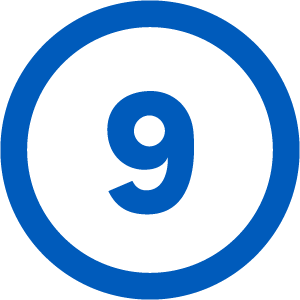 Series: in et neque dignissim, and in aliquet nisl et umis.
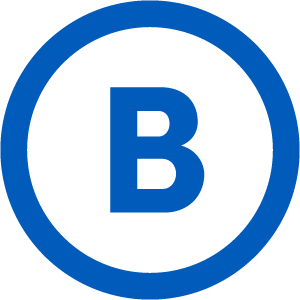 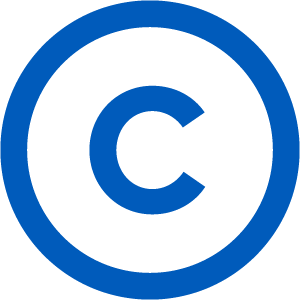 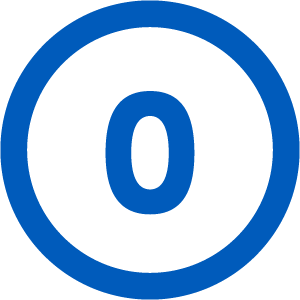 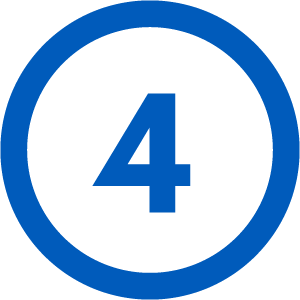 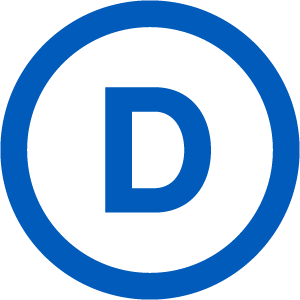 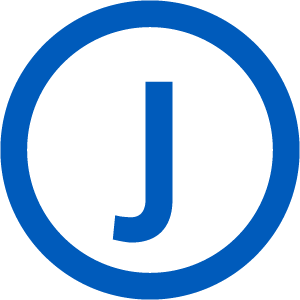 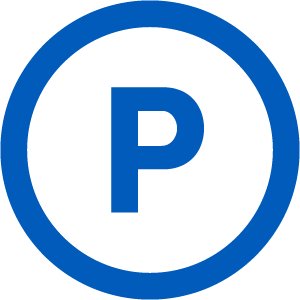 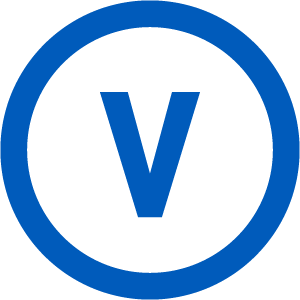 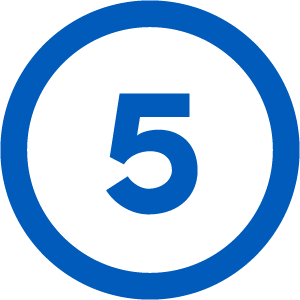 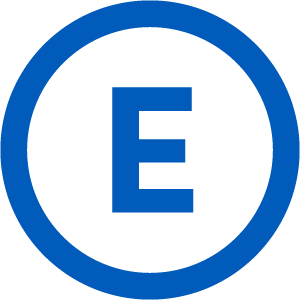 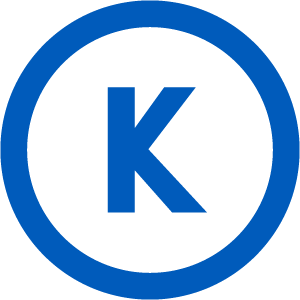 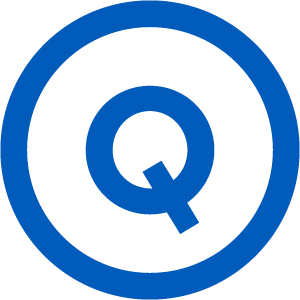 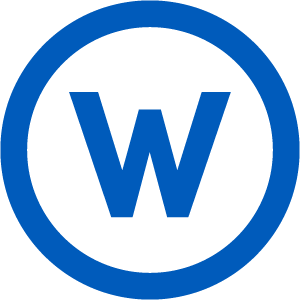 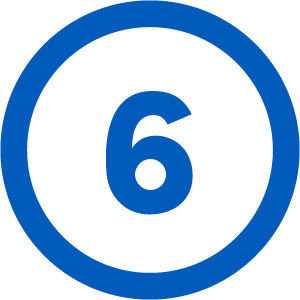 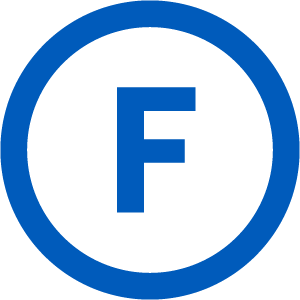 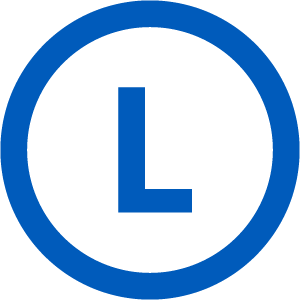 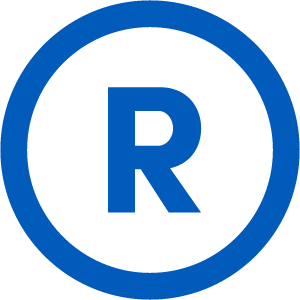 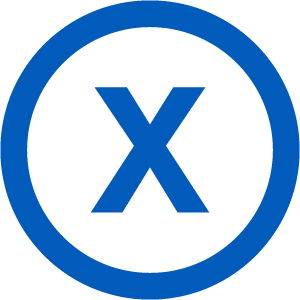 MAURIS ORCI MI VARIUS ID DIAMEgestas auctor enim. Praesent ut massa nibh. Duis purus neque, facilisis cursus ultrices vel, ullamcorper ac augue. Donec semper lorem. Mauris orci mi, varius id diam id, egestas auctor enim. Praesent ut massa nibh. Duis purus neque, facilisis tristique quis augue scelerisque. 
Sed in risus nibh. In nisl quam, aliquet sed nibh sit amet, faucibus placerat dui. Fusce quis augue scelerisque, luctus rum sed, porta ut dolor.
References
  Phasellus nec lectus bibendum, posuere nibh id, lacinia
  Mauris orci mi, varius id diam id, egestas auctor enim
  Duis vitae tincidunt tortor, vitae sollicitudin magna
  Aenean et est sem. Phasellus nec lectus bibendum
  Lacinia magna. Mauris orci mi, varius id diam id, egestas 
 Mauris orci mi, varius id diam id, egestas auctor enim
  Duis vitae tincidunt tortor, vitae sollicitudin magna
Mauris orci mi, varius id diam id, egestas auctor enim.
*Unamcorper efficitur sed in nulla.
Department or Office name goes hereSchool, College or Division name goes here
buffalo.edu